Pour une Convention Collective Nationale de progrès social pour tous les salariés de la métallurgie
Une négociation de branche cruciale pour les métallurgistes
FTM CGT – avril 2019
1
La branche de la métallurgie
Les salariés rattachés aux
     conventions collectives de la Métallurgie
1 400 000 salariés 

50% d’Ouvriers

+ de 300 000 Ingénieurs et cadres

21% de Femmes

100 000 intérimaires 

Plusieurs centaines de milliers d’emplois indirects (sous traitants, prestataires…)
Plus de 45 000 entreprises

Dans les secteurs de :
Construction navale aéronautique, ferroviaire
Automobile
Transformation des métaux, sidérurgie
Industrie des composants électriques, électroniques
…
2
FTM-CGT JE Conventions collectives  Juillet 2018
[Speaker Notes: La métallurgie c’est un peu moins de 1.400.000 salariés dans la branche, répartis dans différents secteurs.
On constate une baisse des effectifs régulière depuis de nombreuses années, dans toutes les régions sauf Midi Pyrénées avec l’aéronautique (pour le moment).]
Les Conventions collectives aujourd’hui dans la métallurgie
26 accords nationaux, 52 avenants 

2 Conventions Collectives Nationales (Ingénieurs et cadres & Sidérurgie) , 

76 Conventions Collectives territoriales (quasi une par département)

=> d’importantes disparités entre les garanties collectives
FTM CGT – avril 2019
3
Les sujets à négocier
FTM CGT – avril 2019
4
Les sujets à négocier
Classifications 

Temps de travail

Santé, conditions et qualité de vie au travail

Relation individuelle de travail (vie du contrat de travail)
5. Emploi et formation professionnelle

6. Protection sociale (y compris prévoyance) 

7. Rémunération

8. Dialogue social en entreprise
FTM CGT – avril 2019
5
Les classifications
6
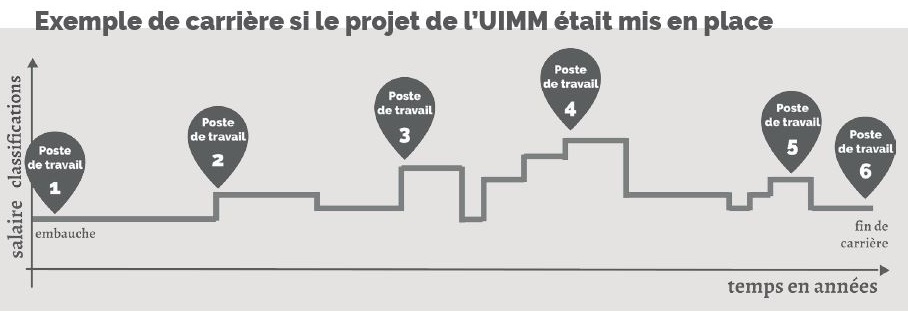 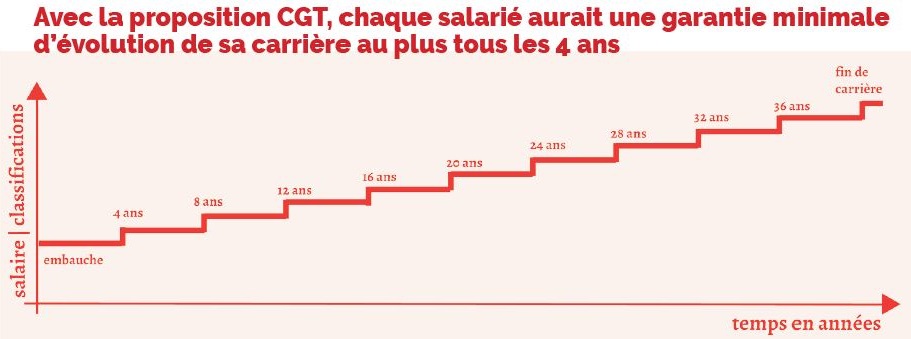 7
8
Le temps de travail
9
10
11
La vie du contrat de travail
12
13
Et des sujets complémentaires…
14
15
16
17
Et la prime d’ancienneté ??
Avec les salaires, la prime d’ancienneté sera sur la table à l’automne prochain
Elément souvent conséquent dans la rémunération totale des salariés (non cadres)
C’est aussi souvent la seule évolution de carrière

Projet UIMM : 
La prime n’a plus de raison d’exister (mobilité accrue)
La remplacer par une indemnité de licenciement plus élevée
Augmenter les salaires minima de branche
18
Pour une CCN de progrès social : faire grandir le rapport de forces
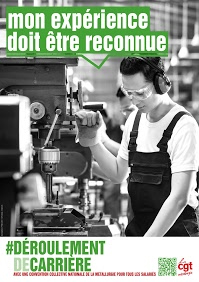 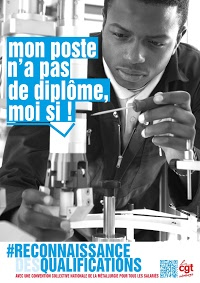 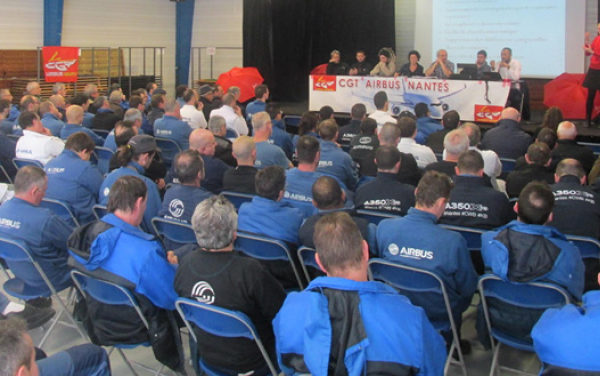 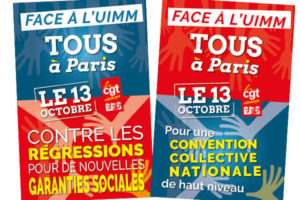 19